Vocabulaire de la santé
Liste 9
Éclisse
Plus souvent appelée attelle dans le jargon médical, est une pièce souvent en plastique rigide qui permet l'immobilisation d'une partie du corps en cas de suspicion de fracture ou de lésion.
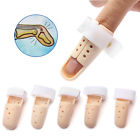 Électrocardiogramme
Tracé produit par un électrocardiographe, enregistrant l’activité électrique du cœur, employé pour diagnostiquer les affections du myocarde et les problèmes d’arythmie.
Épiderme
Couche externe de la peau

Épithètes: sensible, fragile, mince

Synonymes: peau, tissu cutané
Épigastrique
Relatif à l’épigastre.
Épigastre: Région supérieure de l’abdomen, qui s’étend entre les côtes et l’estomac.
Douleur épigastrique, région épigastrique, artère épigastrique, veine épigastrique
Épilepsie
Maladie nerveuse qui se manifeste par de brusques crises avec convulsions et perte de connaissance.

Épithètes: photosensible, héréditaire, infantile
Épine dorsale
Colonne vertébrale.
Éruption
Apparition soudaine de lésions (boutons, rougeurs, etc.) sur la peau


Épithètes: cutanée
État
Condition particulière dans laquelle se trouve un corps

Épithètes: dépressif, comateux

Synonymes: condition, situation
Éternuement
Expulsion d’air par la bouche et par le nez, causée par une irritation de la muqueuse nasale, qui se fait de façon brusque et automatique.
Étourdissement
Trouble caractérisé par une sensation d’engourdissement, de vertige et une perte de conscience passagère.

Synonymes: malaise, vertige, avoir le tournis
Hématome
Épanchement sanguin dans un tissu provoqué par la rupture d’un vaisseau.
Synonymes: bosse, contusion, ecchymose, mâchure, meurtrissure, bleu.
QUÉBEC, FAMILIER – poque, prune.
Hémorragie
Écoulement de sang hors des vaisseaux sanguins.
Réglementation
Ensemble des mesures légales, de règlements, de prescriptions concernant un domaine particulier.
Hémoglobine
Pigment des globules rouges du sang constitué d’une substance protéique contenant du fer et assurant le transport de l’oxygène et du gaz carbonique entre les poumons et les cellules de l’organisme.

Épithètes: foetale, modifiée, normale
Céphalée
Mal de tête.
Synonymes: mal de tête, migraine. 
QUÉBEC, FAMILIER – mal de bloc. 
MÉDECINE – céphalalgie, encéphalalgie.
Épithète: chronique, invalidante, persistante, fréquente
Césarienne
Opération chirurgicale par laquelle le fœtus est extrait de l’utérus par incision de l’abdomen quand l’accouchement est impossible par les voies naturelles.

Épithète: planifiée
Débilité
État dû à une déficience des facultés intellectuelles. 

Épithètes: mentale, congénitale (qui existe dès la naissance), profonde
Décubitus dorsal
Attitude du corps lorsqu’il repose sur un plan horizontal.
Déglutition
Fait d'avaler (la salive, les aliments)

Synonyme: avalement	 

Épithète: salivaire
Déshydratation
Élimination ou diminution de la teneur en eau du corps

Synonymes: Assèchement, dessèchement

Épithète: complète, aiguë, intracellulaire
Fémur
Os long qui constitue le squelette de la cuisse, le plus fort de tous les os du corps

Synonyme: cuisse

Épithètes: gauche, droit, court
Phlébite
Inflammation d’une veine causée par un caillot de sang qui bloque la circulation sanguine.
Résection
Une résection est un retrait chirurgical d'une partie d'organe ou d'un tissu pathologique comme une tumeur 
Synonymes: ablation
Épithètes: chirurgicale, hépatique, digestive
Sécrétion
Fait de produire une substance